Necrotizing Pancreatitis
Grace Howard
3/3/2021
RAD 4001
Dr. Mindy Wang (PGY3/R2)
[Speaker Notes: https://radiologyassistant.nl/abdomen/pancreas/acute-pancreatitis#imaging-necrotizing-pancreatitis]
Clinical History
HPI 
53 yo man with HTN,  HLD,  EtOH abuse and hernia repairs presents to the LBJ ED on Jan 2, 2021 with severe, epigastric abdominal pain lasting 4 hours. Pain is cramping and radiates to his back. The day prior, patient states he ate pizza and consumed six beers. 
ROS
(+) Nausea, Vomiting x 3
(-) change in bowel movements, urine output
[Speaker Notes: Look through labs for epic

Maybe a picture of an abdominal PE

Labs: maybe have a lab slide separately]
Epigastric Pain Differential Diagnosis
AAA					
MI
Pancreatitis (Acute, Chronic)
Gastritis
Cholecystitis
Peptic Ulcer Disease


Acute Mesenteric Ischemia
GI Tract Perforation
Bowel Obstruction
Early Appendicitis
Hepatobiliary disease
[Speaker Notes: Add cardiogenic causes]
History
Medical History
EtOH abuse
HTN
HLD				
Surgical History
b/l inguinal hernia repair
Social History
Occupation: mechanic
Denies alcohol use for previous 10 years
Home Medications
Atorvastatin 40 mg 

Fenofibrate 145 mg 

Amlodipine 10 mg

Lisinopril-HCTZ 10-12.5 mg
Physical Exam
Vital Signs
BP:	 	192/116   	 	 226/116

Pulse: 		67 		 	62

RR: 		28			25

Temp: 		98 F 		 	98 F

O2: 		98%		 	98%
[Speaker Notes: Values from 9 AM to 10 AM on Saturday morning, highlighting blood pressure

BP went to 244/120 while in ED]
Physical Exam
General: moderate distress, AAOx3 
CV: bradycardic, distal pulses intact
Resp: tachypneic, lung sounds clear to auscultation
 Abd: 
Normal bowel sounds
Soft abdomen
Tender to palpation in RUQ, epigastric region, LUQ
(-) guarding, rebound tenderness
[Speaker Notes: Of note, patient was admitted to ICU. Intensivists note on physical exam reports the following changes: decreased breath sounds, basilar crackles, distended and diffusely tender abdomen, absent bowel sounds]
Labs
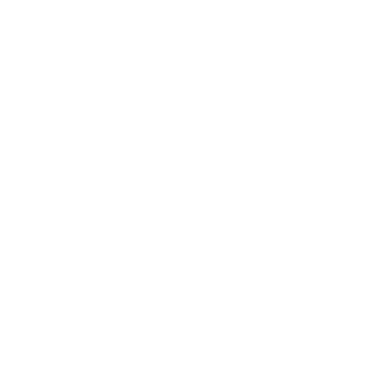 17.4
14
141
101
30.8
255
265
3.8
25
1.2
Lactate: 3.6

COVID: POSITVE
AST  302			T Bili: 1.2
ALT   211			D Bili: 0.7
Alk Phos 210		
			Chol: 252
Lipase: 7,556		HDL: 45
			LDL: 159
			TG: 240
[Speaker Notes: CBC, CMP, AST, ALT, Tbili, ALP, Lipase, lactic acid

Anion gap, Lactate  (can show that 

Incidentally covid +

EKG]
Labs
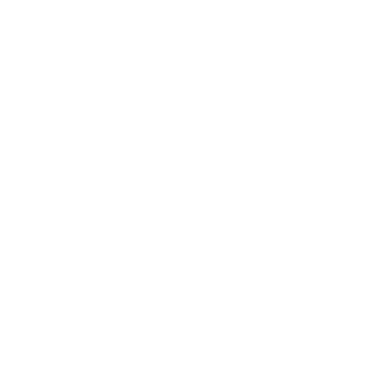 17.4
14
141
101
30.8
255
265
3.8
25
1.2
Lactate: 3.6  7.4  8.2

COVID: POSITVE
AST  302			T Bili: 1.2	
ALT   211			D Bili: 0.7
Alk Phos 210
			Chol: 252
Lipase: 7,556		HDL: 45
			LDL: 159
			TG: 240
[Speaker Notes: CBC, CMP, AST, ALT, Tbili, ALP, Lipase, lactic acid

Anion gap, Lactate  (can show that 

Incidentally covid +

EKG]
Healthy Pancreas on CT Abd with Contrast
Remember this
Imaging: CT A/P with Contrast (1/2/21)
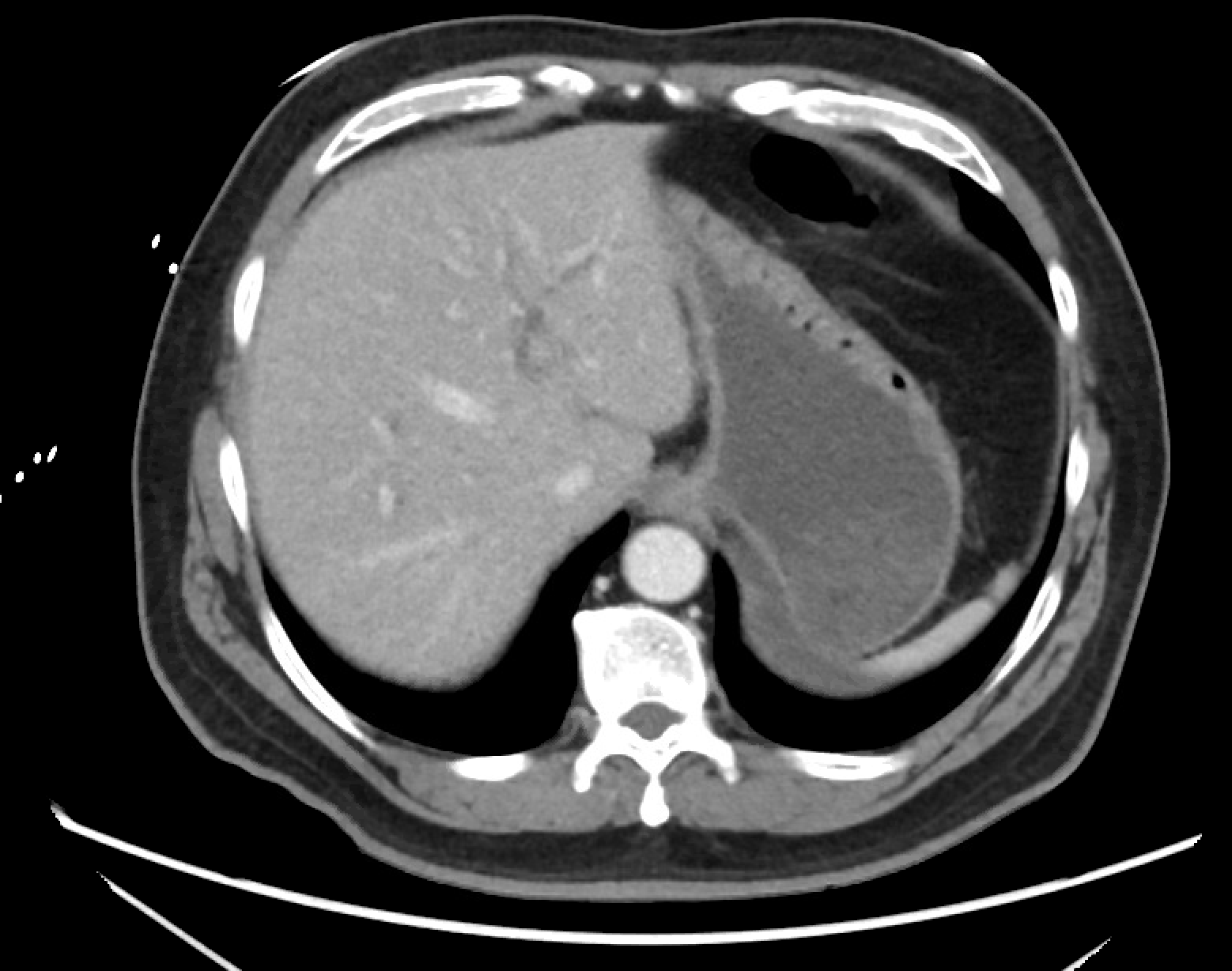 Liver
Fat
Stomach
Ao
[Speaker Notes: CT Abdomen and pelvis: 1/2/2021     read by Dr. Mindy Wang, compared to 6/9/2015 previous imaging

Findings: 

Impression: acute necrotizing pancreatitis, non-encapsulated peripancreatic fluid, gallstones present in gall bladder, CBD dilated (1.4 cm)

How did this imaging change our understanding?]
Imaging: CT A/P with Contrast (1/2/21)
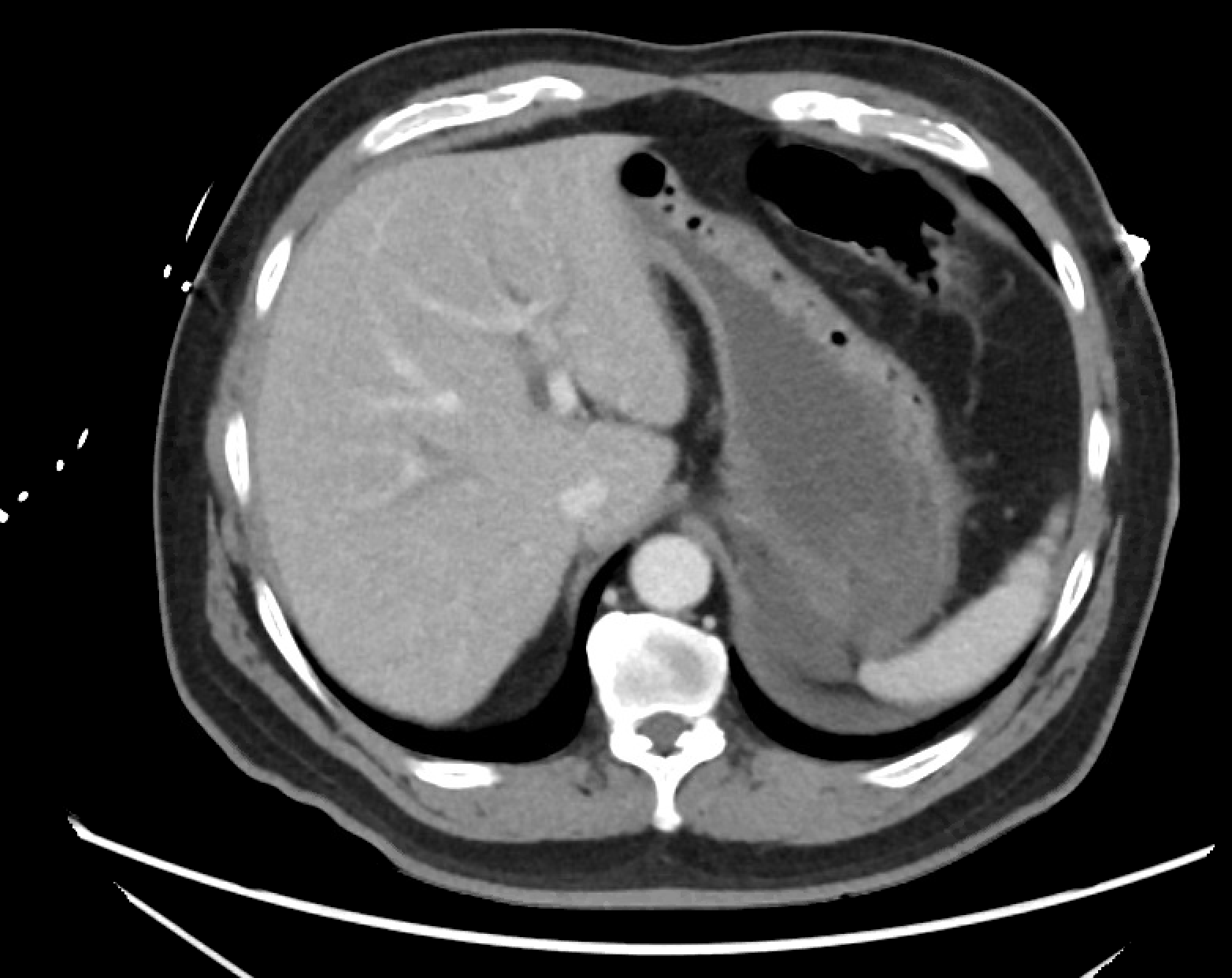 Liver
Stomach
Spleen
[Speaker Notes: CT Abdomen and pelvis: 1/2/2021     read by Dr. Mindy Wang, compared to 6/9/2015 previous imaging

Findings: 

Impression: acute necrotizing pancreatitis, non-encapsulated peripancreatic fluid, gallstones present in gall bladder, CBD dilated (1.4 cm)

How did this imaging change our understanding?]
Imaging: CT A/P with Contrast (1/2/21)
Fat Stranding
Liver
IVC
Ao
Spleen
[Speaker Notes: CT Abdomen and pelvis: 1/2/2021     read by Dr. Mindy Wang, compared to 6/9/2015 previous imaging

Findings: 

Impression: acute necrotizing pancreatitis, non-encapsulated peripancreatic fluid, gallstones present in gall bladder, CBD dilated (1.4 cm)

How did this imaging change our understanding?]
Imaging: CT A/P with Contrast
[Speaker Notes: CT Abdomen and pelvis: 1/2/2021     read by Dr. Mindy Wang, compared to 6/9/2015 previous imaging

Findings: 

Impression: acute necrotizing pancreatitis, non-encapsulated peripancreatic fluid, gallstones present in gall bladder, CBD dilated (1.4 cm)

How did this imaging change our understanding?]
Imaging: CT A/P with Contrast (1/2/21)
Fat stranding
Gb
PV
Pancreas
Peripancreatic Fluid
IVC
Ao
Spleen
R K
[Speaker Notes: //focus on this slide//

CT Abdomen and pelvis: 1/2/2021     read by Dr. Mindy Wang, compared to 6/9/2015 previous imaging

Findings: 

Impression: acute necrotizing pancreatitis, non-encapsulated peripancreatic fluid, gallstones present in gall bladder, CBD dilated (1.4 cm)

How did this imaging change our understanding?]
Imaging: CT A/P with Contrast (1/2/21)
Fat Stranding
Peripancreatic Fluid
Gb
Gallstone
Pancreas
IVC
Ao
Spleen
LK
RK
[Speaker Notes: CT Abdomen and pelvis: 1/2/2021     read by Dr. Mindy Wang, compared to 6/9/2015 previous imaging

-gallstones present (verify)

Findings: 

Impression: acute necrotizing pancreatitis, non-encapsulated peripancreatic fluid, gallstones present in gall bladder, CBD dilated (1.4 cm)

How did this imaging change our understanding?]
Imaging: CT A/P with Contrast (1/2/21)
Fat Stranding
CBD
Peripancreatic Fluid
[Speaker Notes: CT Abdomen and pelvis: 1/2/2021     read by Dr. Mindy Wang, compared to 6/9/2015 previous imaging

Findings: 

Impression: acute necrotizing pancreatitis, non-encapsulated peripancreatic fluid, gallstones present in gall bladder, CBD dilated (1.4 cm)

How did this imaging change our understanding?]
Imaging: CT A/P with Contrast
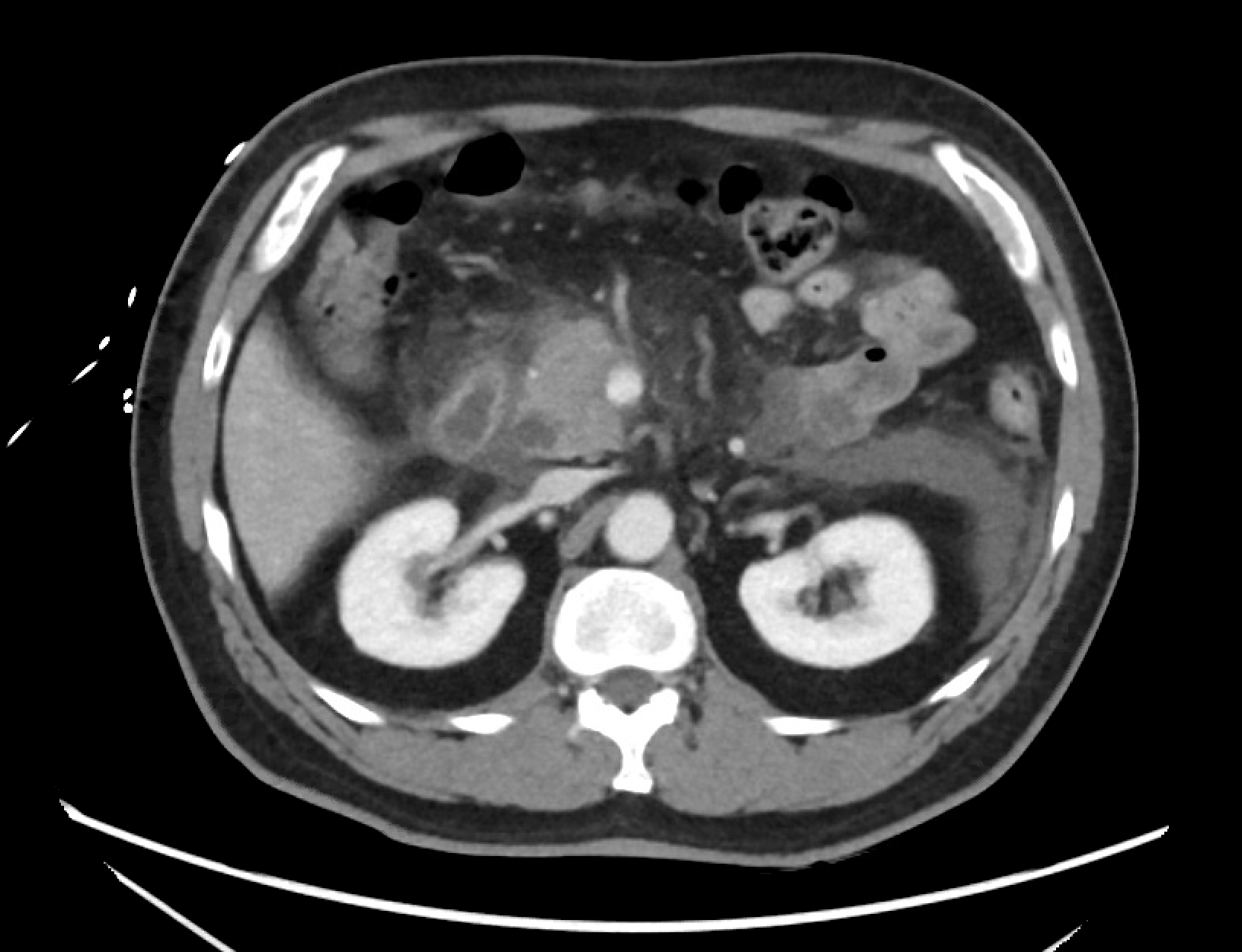 [Speaker Notes: CT Abdomen and pelvis: 1/2/2021     read by Dr. Mindy Wang, compared to 6/9/2015 previous imaging

Findings: 

Impression: acute necrotizing pancreatitis, non-encapsulated peripancreatic fluid, gallstones present in gall bladder, CBD dilated (1.4 cm)

How did this imaging change our understanding?]
Imaging: CT A/P with Contrast
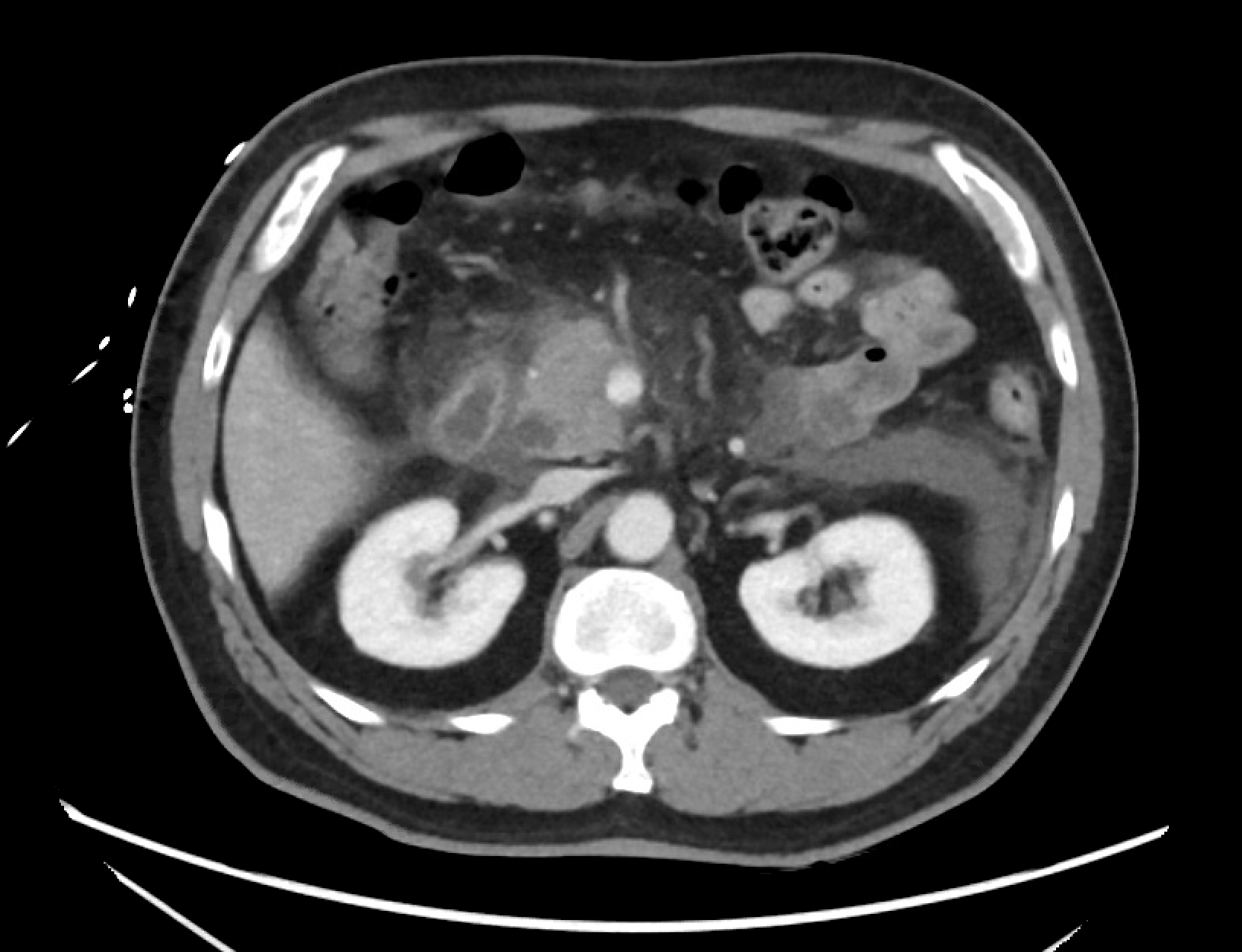 [Speaker Notes: CT Abdomen and pelvis: 1/2/2021     read by Dr. Mindy Wang, compared to 6/9/2015 previous imaging

Findings: 

Impression: acute necrotizing pancreatitis, non-encapsulated peripancreatic fluid, gallstones present in gall bladder, CBD dilated (1.4 cm)

How did this imaging change our understanding?]
Imaging: CT A/P with Contrast (1/2/21)
Key Findings:
Pancreas: diffusely edematous with areas of decreased enhancement in the pancreatic body and tail more than the head/uncinate process
Peripancreatic fluid/fat stranding present
No organized or encapsulated fluid collection
CBD dilated to 1.4 cm
Stones present in gall bladder
Impression:
Acute necrotizing pancreatitis with nonencapsulated peripancreatic fluid
Cost: $474.00							cost from medicare.gov
[Speaker Notes: CT Abdomen and pelvis: 1/2/2021     read by Dr. Mindy Wang, compared to 6/9/2015 previous imaging

Findings: 
Estimated Results - American Health Imaging
Impression: acute necrotizing pancreatitis, non-encapsulated peripancreatic fluid, gallstones present in gall bladder, CBD dilated (1.4 cm)

How did this imaging change our understanding?]
U/S Abdomen (1/2/21)
Sludge
Gallstone
[Speaker Notes: (check this with residents…not sure where to find U/S imaging, just have the report)

U/S ordered for concern for gallstone pancreatitis
Technique: multiplanar grayscale and color doppler U/S of RUQ

Findings: liver: CC: 15.5 cm
Echogen: diffusely hyperechoic
Surface: normal
Mass: non

PV: caliber: 1 cm, flow: hepatopetal

Bile ducts: CBD diameter: 1.1 cm, intrahepatic duct: normal

Gallbladder: 
	* multiple mobile gallstones
	* sludge present
	* wall: 0.2 cm
	* no polyps/masses

Impression: cholelithiasis and sludge without evidence of acute choleycystitis, dilated CBD up to 1. cm, could be concerning for choledocholithiasis, diffuse hepatic steatosis, 



Compared to CT abd/pelvis of 1/2/2021]
U/S Abdomen (1/2/21)
Key Findings
Gallbladder
multiple mobile gallstones	
sludge present
GB wall: 0.2 cm
 no polyps/masses
Impression
cholelithiasis and sludge without evidence of acute cholecystitis, dilated CBD up to 1.1 cm, could be concerning for choledocholithiasis
 diffuse hepatic steatosis
Cost: $153.00							cost estimate from medicare.gov
[Speaker Notes: Findings: 

Impression: acute necrotizing pancreatitis, non-encapsulated peripancreatic fluid, gallstones present in gall bladder, CBD dilated (1.4 cm)

How did this imaging change our understanding? 


Look at classifications and grading system: https://www.jacr.org/article/S1546-1440(19)30604-0/fulltext (citation on Zotero)]
Differential Diagnosis
Acute Pancreatitis
Autoimmune Pancreatitis
Malignancy
Diagnosis of Acute Pancreatitis (2/3)
Lipase or Amylase > 3x normal limit

Severe, acute epigastric pain

Imaging Findings
[Speaker Notes: https://radiologyresidentcorelectures.com/1121-dane/

Imaging helps us establish diagnosis, identify the cause (choledocholithiasis, biliary dilation), assess severity, detect complicatitons

Optimal time is usually 48-72 hours

Usually single-phase portal venous phase A/P

Balthazar CT Severity Index: 

Grading of Pancreatitis, Pancreatic Necrosis (an important prognostic indicator)

Pancreatic necrosis: defined as non-enhancing portion of the pancreas

Grading: 
A: normal (0)
B: enlarged (1)
C: peripancreatic fat stranding (2)
D: single fluid collection (3)
E: Two fluid collection (4)

Pancreatic Necrosis: None (0)
<= 30% (2)
30-50% (4)
>50 % (6)



0-3: mild acute pancreatitis

4-6: moderate, acute pancreatitis

7-10: severe acute pancreatitis
Morbidity of 90% 
Mortality 17%

Peripancreatic necrosis: fat around can necrose

Revised Atlanta Classification of Acute Pancreatitis: 
<4 weeks: acute peripancreatic]
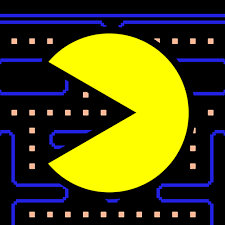 Discussion: Pathophysiology
[Speaker Notes: Reference: https://www.intechopen.com/books/intensive-care/severe-acute-pancreatitis-and-its-management

Inciting event  damage to pancreatic acinar cells pancreatic inflammation and release of enzymes chain reaction causing more damage, leaking of enzymes, autodigestion

A case where positive feedback is not a good thing]
Discussion: Etiology
Idiopathic
Gallstones**
EtOH**
Trauma
Steroids
Mumps/Malignancy
Autoimmune (IgG4 antibody)
Scorpion

Hypertriglyceridemia, Hypercalcemia
ERCP
Drugs 
HCTZ, Sulfa drugs, Azathioprine
Discussion: Revised Atlanta Classification
[Speaker Notes: Table Based on https://radiologyassistant.nl/abdomen/pancreas/acute-pancreatitis#introduction]
CT Severity Imaging
[Speaker Notes: Balthazar CT Severity Index: 

Grading of Pancreatitis, Pancreatic Necrosis (an important prognostic indicator)

Pancreatic necrosis: defined as non-enhancing portion of the pancreas

Grading: 
A: normal (0)
B: enlarged (1)
C: peripancreatic fat stranding (2)
D: single fluid collection (3)
E: Two fluid collection (4)

Pancreatic Necrosis: None (0)
<= 30% (2)
30-50% (4)
>50 % (6)



0-3: mild acute pancreatitis

4-6: moderate, acute pancreatitis

7-10: severe acute pancreatitis
Morbidity of 90% 
Mortality 17%]
Complications
Fluid Collections
Necrosis Absent
Acute peripancreatic fluid collection
Pseudocysts
Necrosis Present
Acute necrotic collections
Walled-off necrosis
Necrotizing Pancreatitis
Can become infected**




Vascular Complications
Vascular
Hemorrhage (gastroduodenal, splenic)
Pseudoaneurysm
Thrombosis 
Splenic and Portal Veins
Fistula Formations
Abdominal Compartment Syndrome
[Speaker Notes: Over the course of this patient’s hospitalization, has experienced splenic vein thrombus, necrosis of the pancreas, emphysematous pancreatitis, and abdominal compartment syndrome

ACS: defined as intra-abdominal pressure elevated >20 mmHg with concommittant organ dysfunction and failure]
Initial Management
Patient admitted to SICU
Fluid Resuscitation
5 L Bolus
Pain Control
Tylenol, Gabapentin, Dilaudid
Nutritional Support
NPO then placed on TPN
The Rest of the Story…
1/3: ex-lap abdominal compartment syndrome, bloody ascites
1/5: ex-lap, cholecystectomy, abdomen left open
1/8-1/21: multiple washouts, NJ tubes, GI complications
2/10: CT A/P shows multiloculated retroperitoneal/pelvic collection, splenic vein thrombosis
2/19-2/26: multiple necrosectomies with GI

58 Day Hospitalization
[Speaker Notes: Try to insert 2/25 image]
Final Diagnosis
CTSI= 7- 10 
Severe Necrotizing Acute Pancreatitis
 Outcome: multiple complications, morbidity, at LBJ preparing to discharge to LTAC
ACR appropriateness Criteria
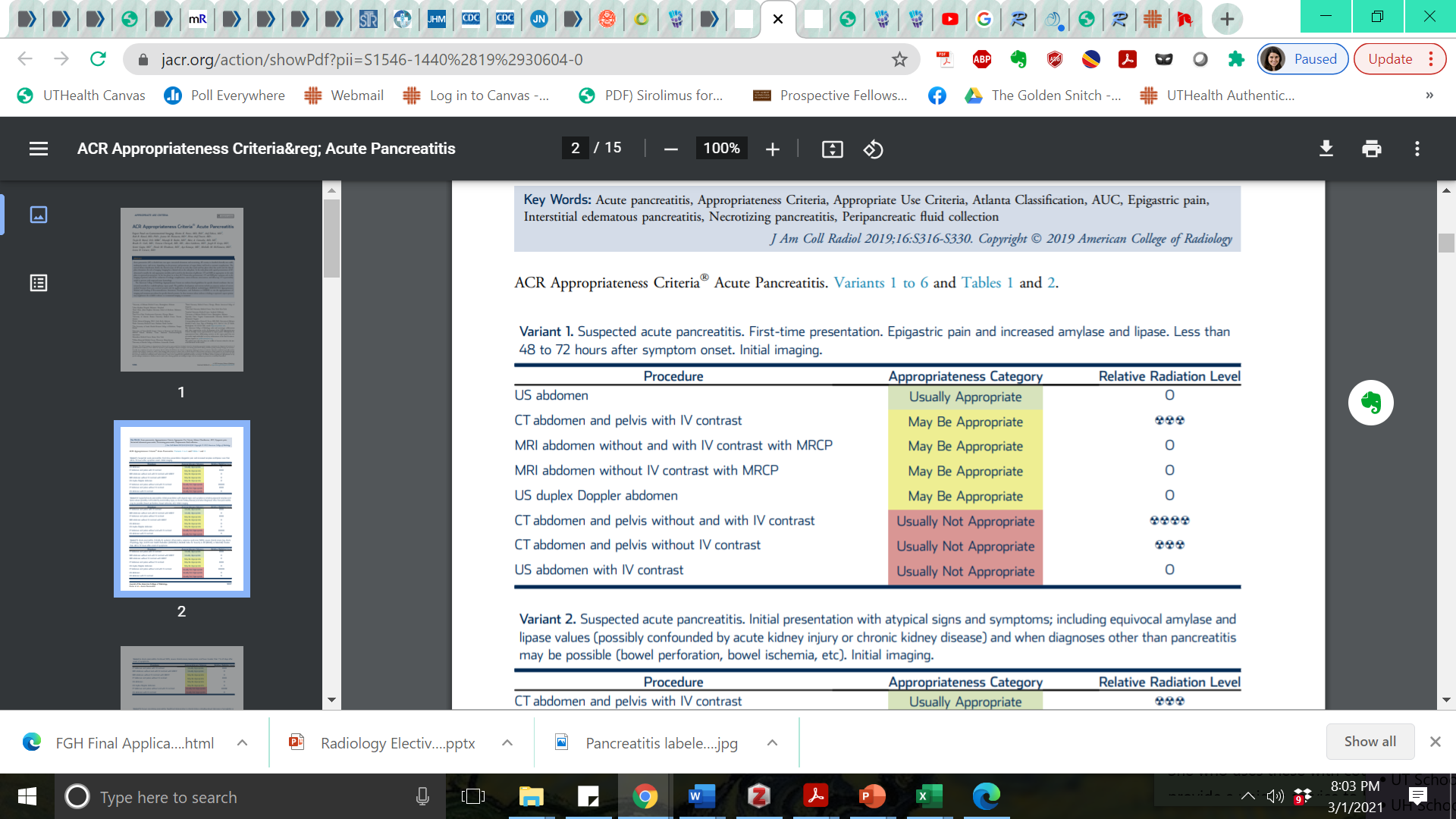 [Speaker Notes: In majority of patients diagnosis can be made based on clinical findings of abd pain, elevated serum lipase, amylase
CT may not provide additional information,

 however, in this case given patient’s presentation, rising

ACR: 


Cost Calculator: https://www.americanhealthimaging.com/cost-calculator/]
Teaching points
Imaging not always required for diagnosing pancreatitis, but can help with etiology
Diagnose with the  Revised Atlanta Classification
Watch out for complications! Imaging can’t reliably identify infection
[Speaker Notes: Take home points????]
References
ACR Appropriateness Criteria® Acute Pancreatitis—PubMed. (n.d.). Retrieved March 2, 2021, from https://pubmed.ncbi.nlm.nih.gov/31685100/
Acute pancreatitis | Radiology Reference Article | Radiopaedia.org. (n.d.). Retrieved March 2, 2021, from https://radiopaedia.org/articles/acute-pancreatitis?lang=us
Pfleger, R. (n.d.). Revised Atlanta classification of acute pancreatitis | Radiology Reference Article | Radiopaedia.org. Radiopaedia. Retrieved March 2, 2021, from https://radiopaedia.org/articles/revised-atlanta-classification-of-acute-pancreatitis-2?lang=us
Thoeni, R. F. (2012). The Revised Atlanta Classification of Acute Pancreatitis: Its Importance for the Radiologist and Its Effect on Treatment. Radiology, 262(3), 751–764. https://doi.org/10.1148/radiol.11110947
Questions?
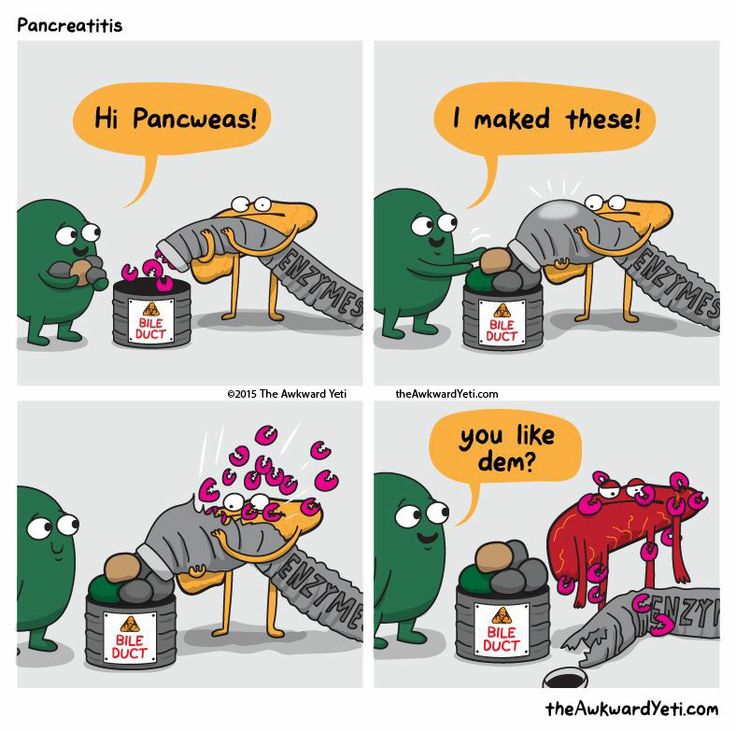 Ranson’s vs BISAP